Spiritual Religion
James 1:21-27 | Part 2
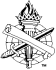 Harmony betweenbeing spiritualand being religious
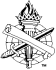 Part 2 | 2
Spiritually Minded
Shaping minds and lives into the image of Jesus Christ, Luke 6:40
Conform to His image, Romans 8:28-29
Christ formed in you, Galatians 4:19
Christ in you, Colossians 1:27
Image of Him, Colossians 3:10
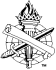 Part 2 | 3
[Speaker Notes: May require more than one slide]
Spiritual and Religious
Submissive reverence
Faithful obedience
Zacharias, Luke 1:5-6, 8-10
Joseph and Mary, Luke 2:21-24
Simeon, Luke 2:25-27
Anna, Luke 2:36-38
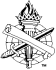 Part 2 | 4
Acts 17:22-24
Devout, (too) superstitious
Dread of deity; show uncommon reverence
Timid of demons or supernatural spirit
Fear of the gods
What is Religion?
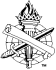 Part 2 | 5
Acts 25:19
Same sense as 17:22
“In the ancient Mediterranean world (it) refers to concern about one’s relations to the transcendent realm”  (BDAG)
What is Religion?
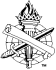 Part 2 | 6
James 1:26, 27
Religious worship
Piety
Expression of devotion to transcendent beings, esp. as it expresses itself in cultic rites, worship (BDAG)
What is Religion?
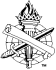 Part 2 | 7
System of worship and service to God, Acts 26:5
Ex. Judaism, Gal. 1:13
Religious person is a devotee, James 1:26
What is Religion?
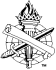 Part 2 | 8
God-revealed, Gal. 1:14; Hebrews 1:1
Man-invented, Acts 17:22
Refuses God, Rom. 1:18-21
Pride and lustful passions, Romans 1:22-32
What is Religion?
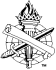 Part 2 | 9
Man-imposed, Col. 2:23
Self-made1 Timothy 4:1-3Matthew 15:9
What is Religion?
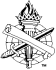 Part 2 | 10
What is True Religion?James 1:26-27
Not hypocritical, 1:26 cf. Matthew 23:23
The religious person is genuine, sincere in his or her faith
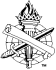 Part 2 | 11
Nullified by sinful conduct, 1:26; cf. Psalm 34:11-16
Doer of the word, James 1:22-25
What is True Religion?James 1:26-27
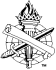 Part 2 | 12
From the heart, 1:26-27
Not fueled by pride and lust (not carnal)
Spiritually minded, Galatians 5:16-18, 22-25
Spiritual and religious come together
What is True Religion?James 1:26-27
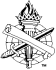 Part 2 | 13
Before God, 1:27
Directed to God, not self or others, Matthew 6:1-18
Designed by God for  God, Matthew 4:10; Revelation 22:8-9
What is True Religion?James 1:26-27
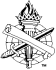 Part 2 | 14
Defined by God’s word, 1:27 (“is this”)
Not what men say, Matthew 7:22-23; Acts 17:22-23
Revealed in the faith (truth), 1 Timothy 4:1-3
What is True Religion?James 1:26-27
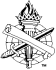 Part 2 | 15
Pure and undefiled, 1:27 
Pure: Guiltless, clean
Undefiled: Unsoiled
Visits distressed: Inspect and relieve, Luke 10:33; Jas. 2:15-16; 1 Jno. 3:16-18
Personal, Jas. 1:27; Gal. 6:5
Distinctive, James 1:27
What is True Religion?James 1:26-27
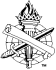 Part 2 | 16
Spiritually minded
Religious toward God
Serves people
Cannot shun God-revealed religion and properly claim to be spiritual
Spiritual Religion
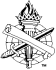 Part 2 | 17